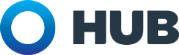 MEDICARE  COVERAGE

	Medigap  Supplement
             Medicare Advantage – Part C
             Medicare vs Employer Plans
Welcome
Scott Standley, Trudy Dane, Toni Price
Hub International
Original Medicare is good coverage, but it was never designed to cover everything.

Often, people with original Medicare Part A and B want additional coverage for things that are not covered by Medicare, such as deductibles and coinsurance. 

Medigap Supplement and Medicare Advantage Part C plans were intended for just that purpose – to supplement Medicare coverages, providing you with a more complete health care package.
Medigap Supplement
First determine what you need.

Chronic conditions that require frequent doctor visits, Medigap Supplemental Plan F could be a good choice.

Rarely needed care, Medigap Supplemental Plan A or K (lower premium plans).

Travel outside the United States – Med Advantage Plan C or a Medigap Supplemental Plan F.

As you think about what plan to choose, take a look at your past medical bills to see what kinds of costs you might have in the future.
Medigap Supplement plan that’s right for you
First, the claim is applied to Medicare and if Medicare pays, then these policies will pay according to their coverages.  If Medicare does NOT pay the claim, then the Medigap - Supplement plans do NOT pay either.

Medigap  Supplemental plans do NOT have prescription drug coverage. You will need to purchase a Part D RX policy. 

The following plan examples are Medicare - Supplemental to Original Medicare:

(Medigap Supplement plans premiums are age rated, they 
change every year.)
Megigap Supplement Plans
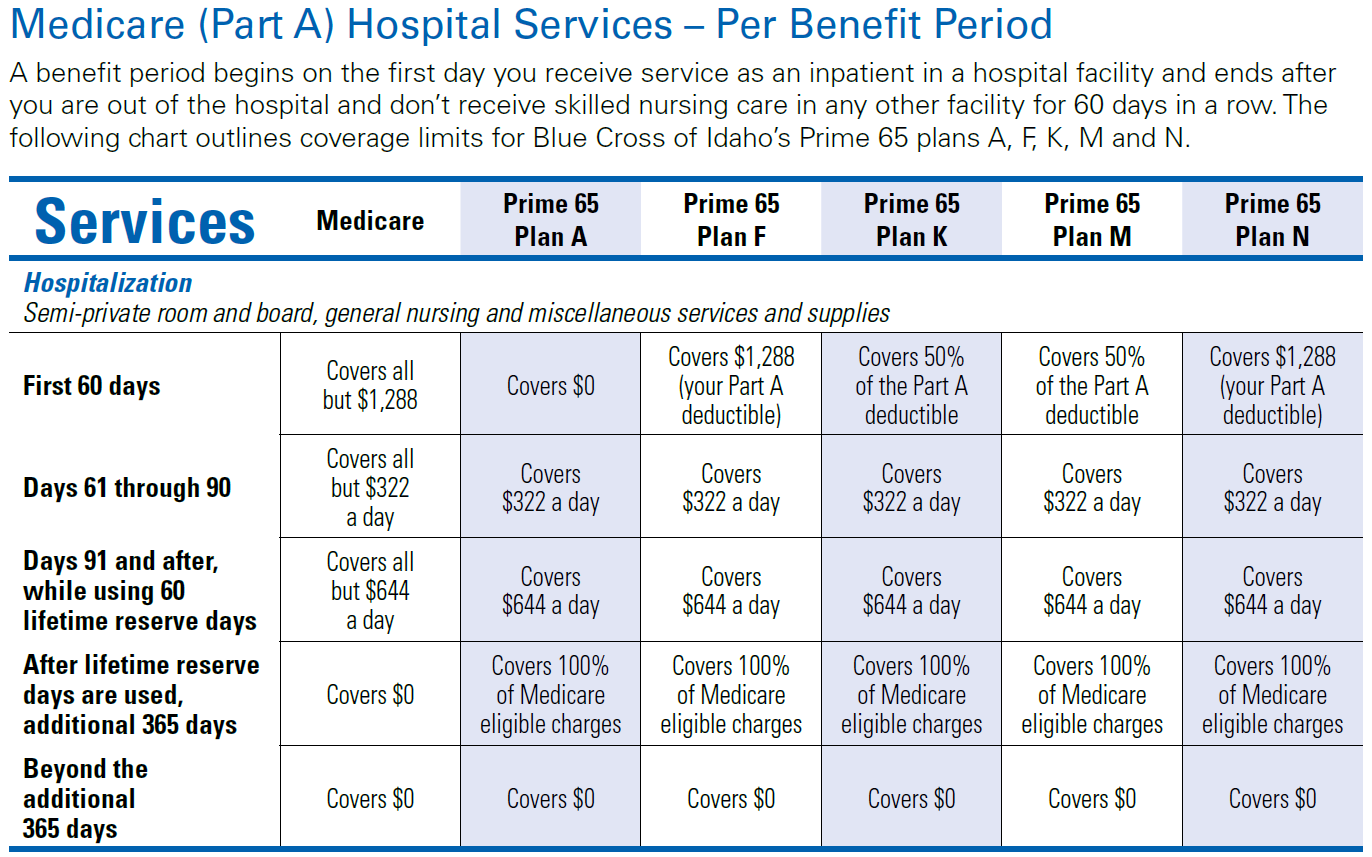 A benefit period begins on the first day you receive service as an inpatient in a hospital facility and ends after you are out of the hospital and don’t receive skilled nursing care in any other facility for 60 days in a row.  The following chart outlines coverage limits for Blue Cross of Idaho Prime 65 A,F,K,M and N.
Medicare (Part A) Hospital 	Service-per Benefit Period
Medicare Advantage Part C plans are an HMO (Health Management Organization) plan.
	
You will need to declare a Primary Care Physician (PCP).

Some services require pre-authorization and can be denied.

Some plans require referrals to see any other physician even for in network providers.

Medicare Advantage Part C plans have a network of doctors and facilities for which you will obtain your services.
Medicare Advantage PlansPart C
Medicare Advantage  Part C plans have copays for services, maximum out of pocket limits and can have deductibles.

Most Medicare Advantage Part C plans have prescription drug coverage. If they do not, you can not buy a Part D plan.  You will need to have VA or other prescription coverage.

Medicare Advantage Part C  Some have extra benefits not included in original Medicare – Gym Memberships, Vision and Dental options.

Emergency and urgent care is covered as if in network regardless of where you obtain care.
Medicare Advantage PlansPart C
Open Enrollment is October 15th thru December 7th for a 
        January 1 effective date.  This is the only time you can change  
        your Medicare Advantage Plan Part C.   Can not be denied coverage.

If you do not like your Medicare Advantage Plan Part C during the year, you can dis-enroll from January 1st thru February 14th, buy a Medicare Supplement and a Part D RX card. After February 14th you can buy a Medicare Supplement, the insurance company can underwrite you and only offer certain plans or deny you coverage.  You can NOT purchase a Part D Rx Drug policy after February 14th.

Medicare Advantage Part C plans are available only in specific counties. Examples are on the next slide.
Medicare Advantage PlansPart C
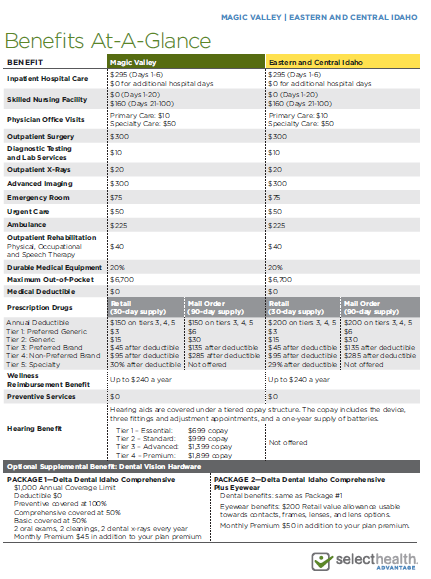 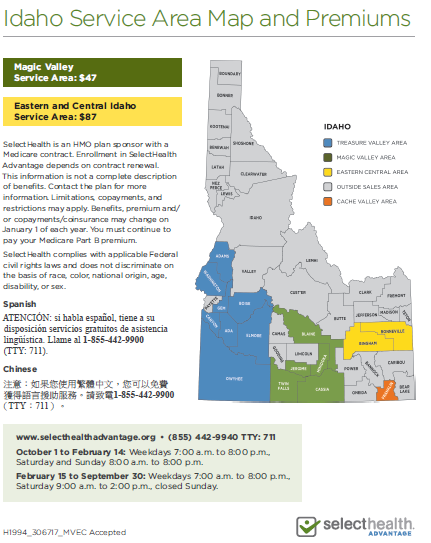 SelectHealth’s   2017 Benefits – Service Area
Medigap Supplement plan premiums cost between $190 to $230 per month for a 65 year old depending on the company you purchase from.  If you do not have other RX Drug coverage with a Medigap Supplement, you will need a Part D RX policy and premiums range from $25 to $150 per month.

Medicare Advantage plan premiums will cost between $0 to $150 per month depending on your county and can include the Part D RX coverage.
Cost Comparison
If an employer has a group plan in place and you turn 65, you can stay on the group plan. It is your option. 

It is important to know if your employer plan has creditable prescription coverage. You should receive a creditable or non-creditable prescription letter from your employer.

If your employer plan has non-creditable prescription coverage, you will need to purchase a Part D RX plan.
Medicare vs Employer Plans
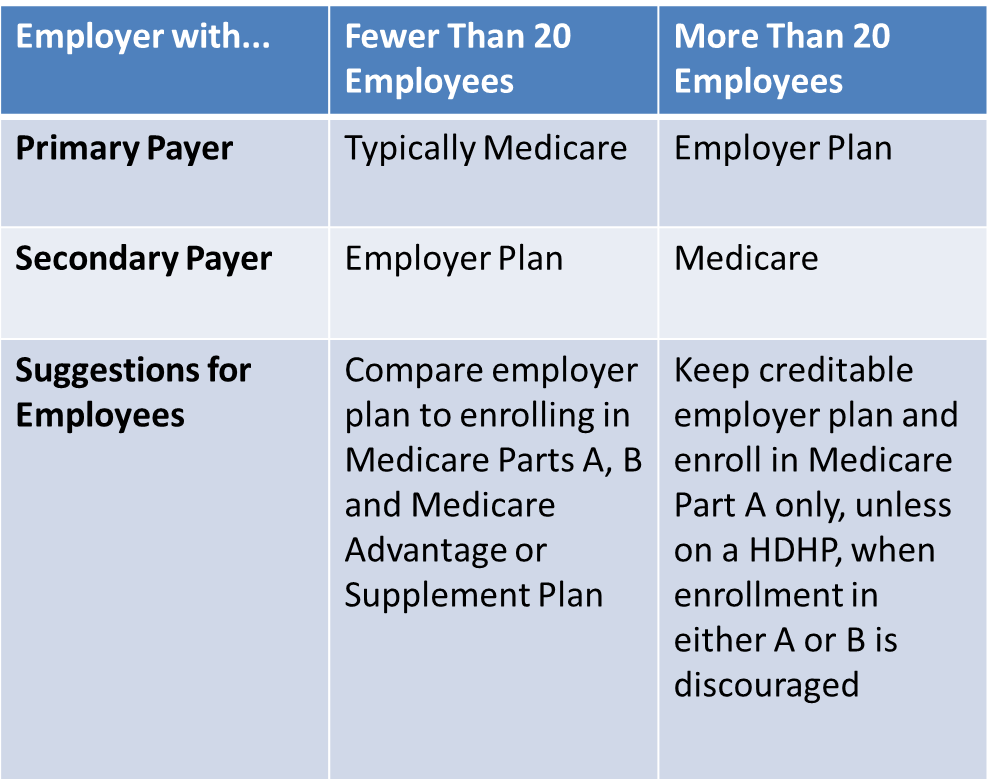 Medicare vs Employer Plan
Visit Hub International’s table located in the CSI Eagles Nest.

Individual or Medicare Plans Contact:
	Scott Standley- 208-737-6875
	scott.standley@hubinternational.com

Group Plan Contacts:
	Trudy Dane- 208-737-6418
	trudy.dane@hubinternational.com

	Toni Price- 208-737-6438
	toni.price@hubinternational.com
For More Information
Tax Issues with Social Security Benefits
Dennis Brown, CPATwin Falls, Idaho
The formula was set in 1984 when Congress first put into law the ability of the federal government to tax Social Security Benefits
Computing the tax is a 18 step processThis formula does not include an inflationary factor adjusted base amount of income.1984 single amt :  $25,000  (in today’s income:  $92,500)1984 married filing jointly:  $32,000 (today - $118,400)Originally only the wealthy were impacted by this tax.Now almost everyone is paying this tax.The state of Idaho does not tax these benefits.
Your Benefits Can Be Taxable
About 40 percent of people who get Social Security pay income taxes on their benefits.
At the end of each year, you’ll receive a Social Security Benefit Statement (Form SSA-1099). Use this statement to complete your Federal income tax return to find out if you have to pay taxes on your benefit. 
To get a replacement SSA-1099, go to my Social Security at www.socialsecurity.gov/myaccount.
What are some of the questions I should ask my accountant if I am still having income when I become SS eligible?Any advise to ensure I am well informed as I approach SS eligible age?
Time for our 2nd BreakBack in the room by 11:50 am
Head over to the Eagle’s Nest
For networking with the faculty
& yummies